The Symmetry Energy of Low Density Nuclear Matter
K. Hagel
8th International Symposium on Nuclear Symmetry Energy
Busan, South Korea
10-Sep-2018
Symmetry Energy
Characterizes the dependence of nuclear binding energy on neutron/proton 
    asymmetry 


Governs phenomenon from nuclear structure to astrophysical processes.
Fundamental ingredient in the investigation of exotic nuclei, heavy-ion collisions and astrophysical phenomena.
Fundamental ingredient of the nuclear EOS.
Heavy-ion collisions allow the study the EOS of asymmetric matter under controlled laboratory conditions.
Dependence on Nuclear Density
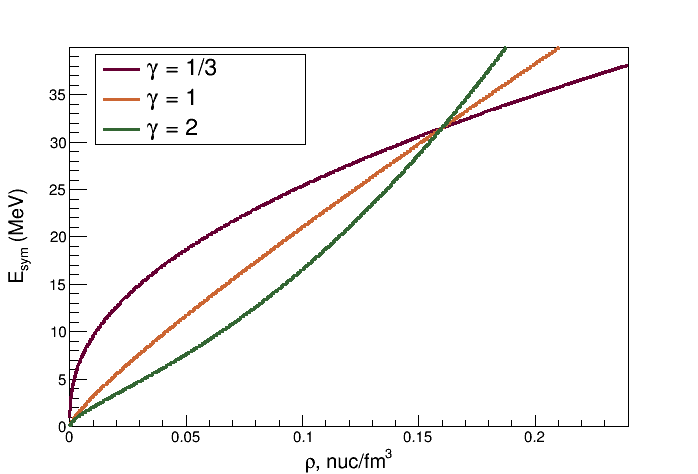 Low Density Nuclear Matter
Correlations and cluster formation are essential and have to be taken into account. 
Cluster formation dominates structure of low density symmetric matter in low temperature limit.
Cluster formation increases the symmetry energy at very low densities
 Important in modeling of core collapse supernovae
Most of the recently used treatments do not give the correct low-density limit that is governed by cluster formation
Mean-field approaches cannot describe the quantum state of matter at low densities because correlations are neglected.
Skyrme interaction
Relativistic mean-field (RMF) approximation
Fail to give correct low temperature low density limit
Correct low density limit recovered only if formation of clusters properly accounted for.
Quantum Statistical models that include in-medium effects
Include clusters in a virial expansion.
Supernova
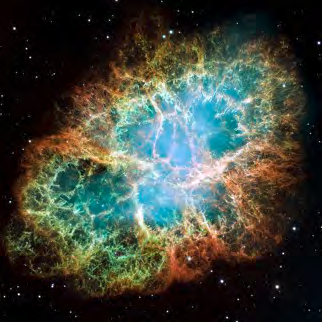 Crab Nebula, HST Image
V⊥
TLF
PLF
IV
~ ½vp
Nuclear Reaction from
Heavy Ion Collision
~vp
V‖
IV Source femtonova
Experiment Analysis
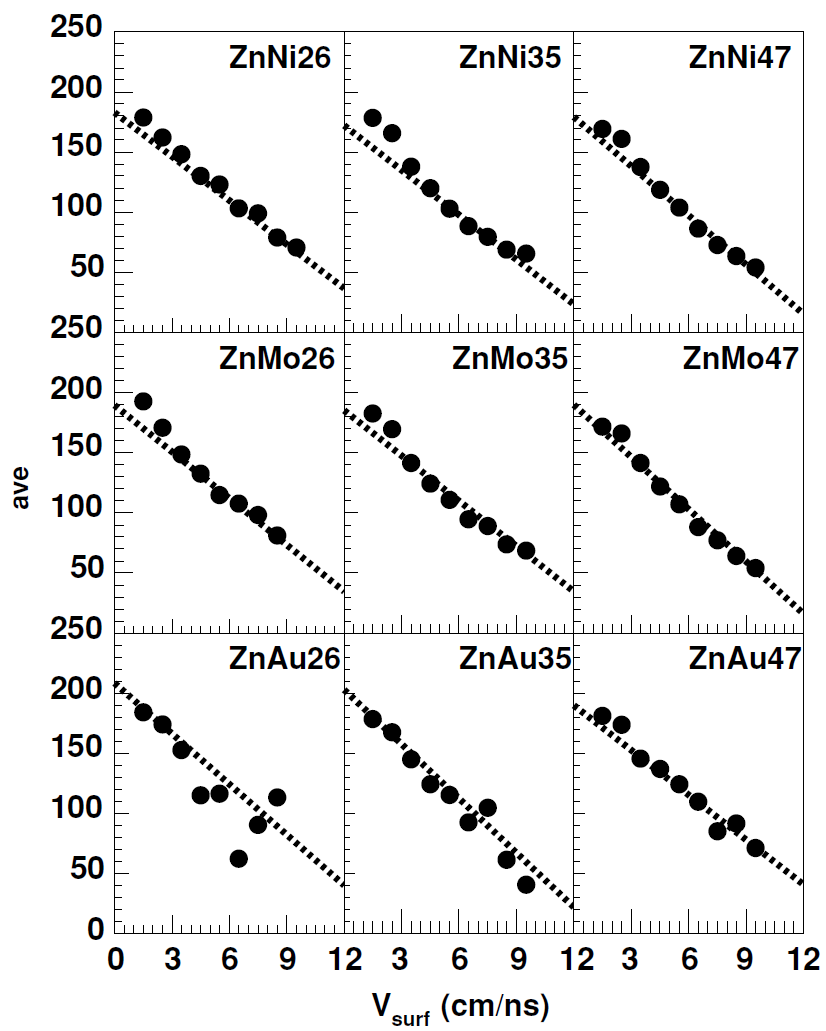 47 MeV/u Ar + 112,124Sn
Select the most violent collisions
Identify the femtonova
Intermediate velocity source
nucleon-nucleon collisions early in the reaction
Choose light particles at 45o because moving source fits suggest that most products at that angle originate from that source.
Use coalescence analysis to estimate density
Temperature from Albergo model
Time scale from velocity of products from intermediate velocity source
tavg, fm/c
vsurf, cm/ns
PRC 72 (2005) 024603
Coalescence Parameters
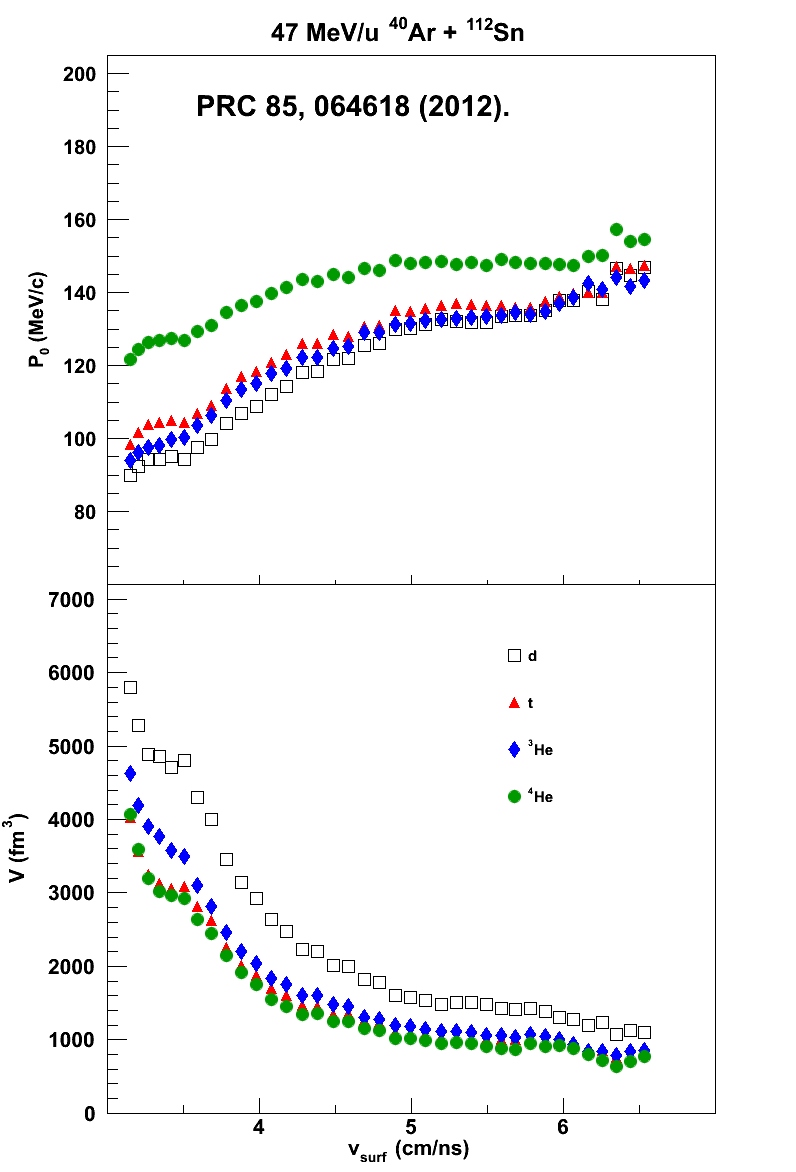 Awes et al., PRC 24, 89 (1981).
Mekjian et al., PRC 17, 1051 (1978).
Temperatures and Densities
Recall vsurf vs time calculation
System starts hot and expands as it cools
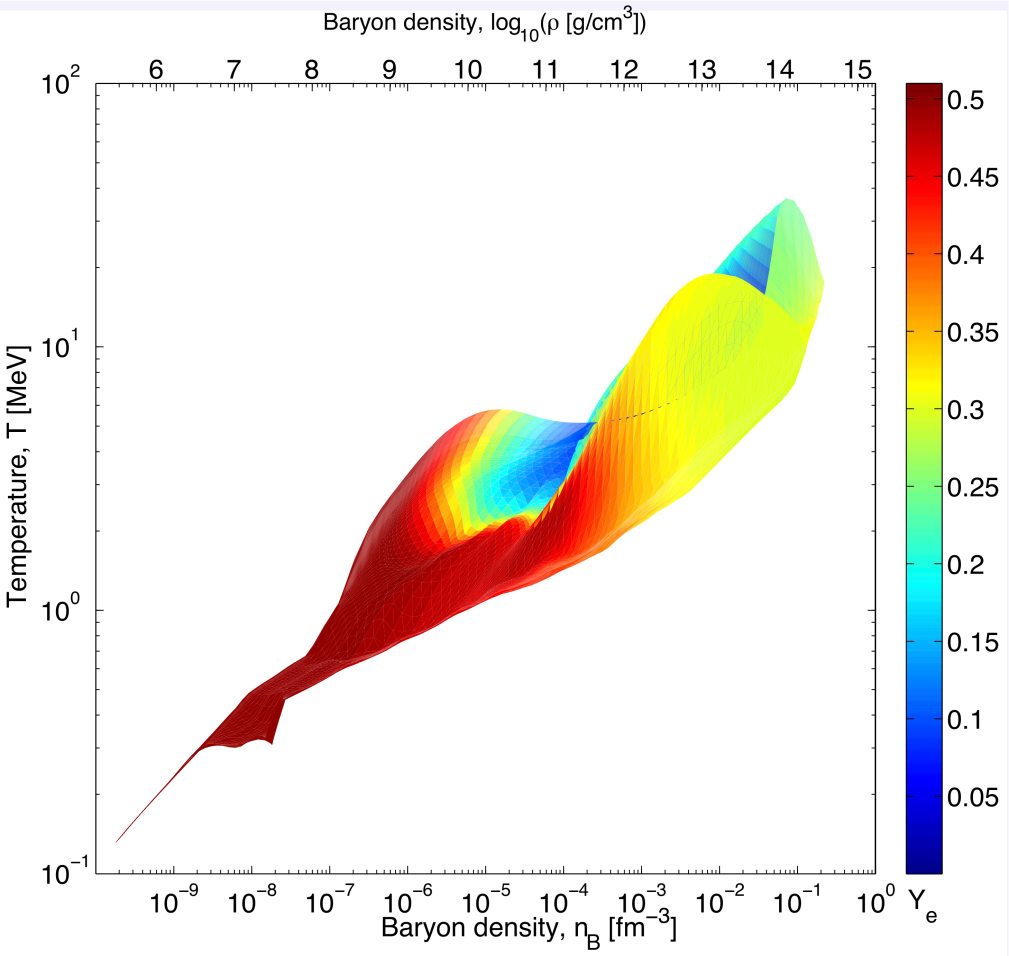 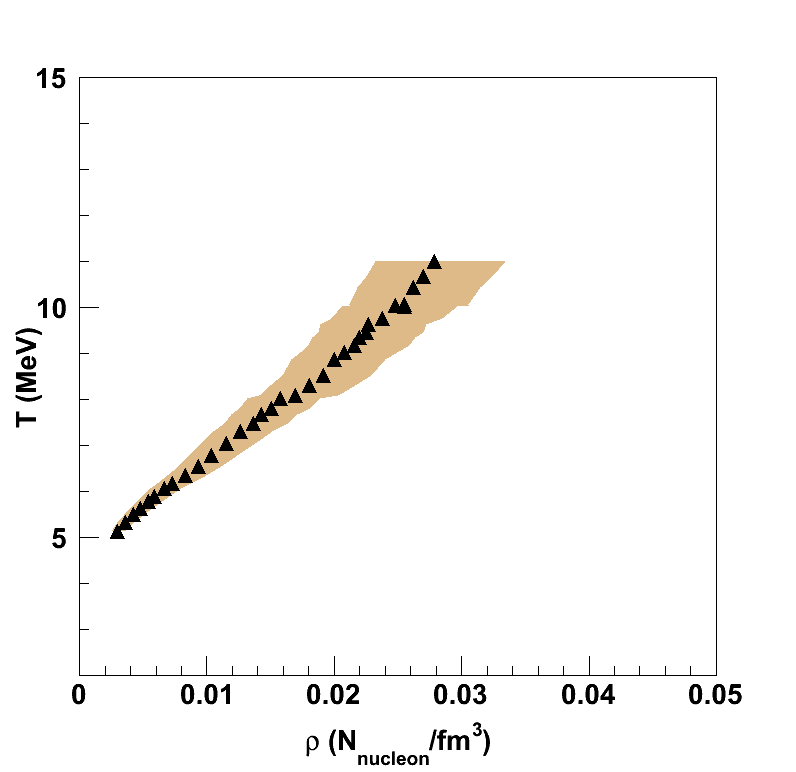 47 MeV/u 40Ar + 112Sn
Core collapse supernova simulation
←
Time
T. Fischer et al., ApJS 194, 39 (2011)
α Equilibrium constant model predictions
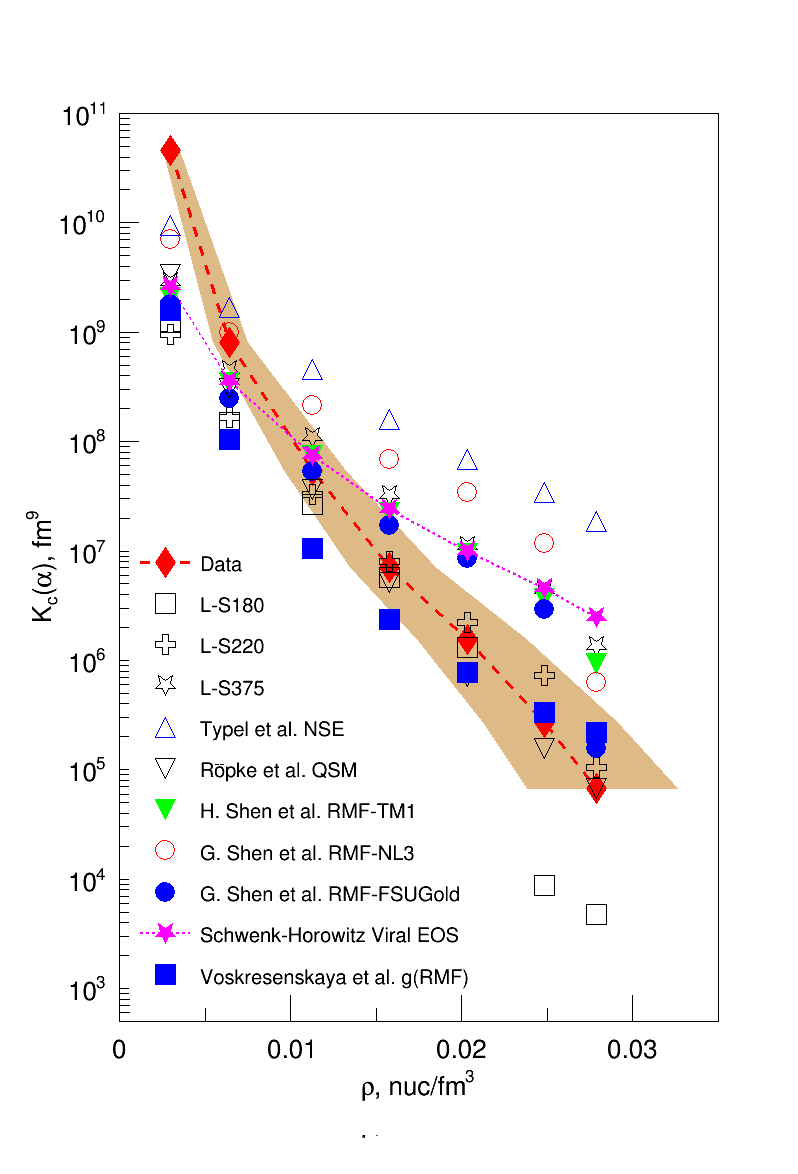 Models converge at lowest densities, but are significantly below data
Lattimer & Swesty with K=180, 220 show best agreement with data
QSM with p-dependent in-medium binding energy shifts
PRL 108 (2012) 172701.
Comparison of all models together
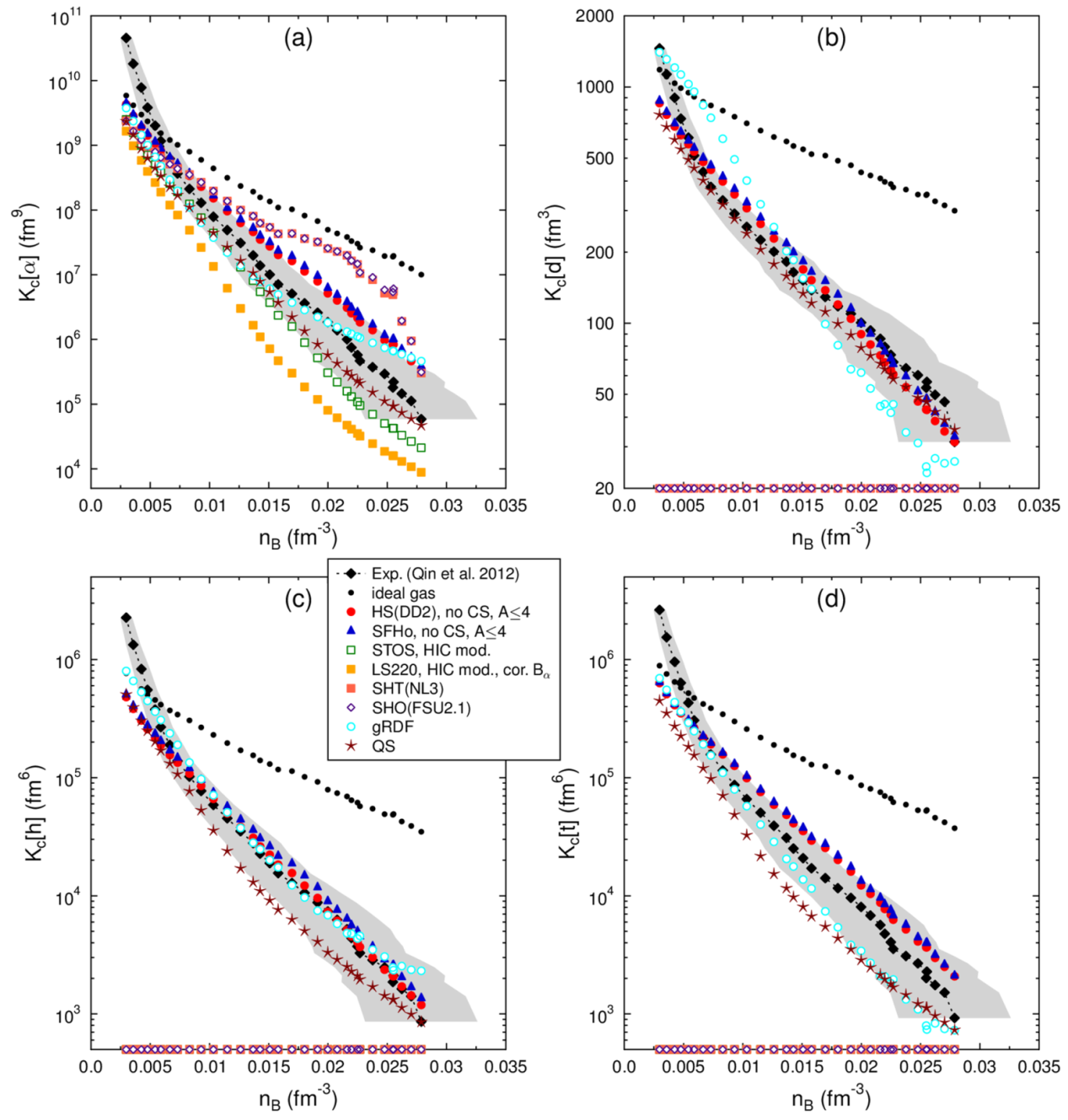 4He
d
Two groups of calculations
n, p, α calculations which predict Keq(α), but cannot predict other species.
Models with n, p, d, t, 3He, α
Low densities
All Keq(α) converge to ideal gas
They are below experimental data which result from the very late stages of the reaction 
Models that treat all light particles are generally within error bars
t
3He
Phys. Rev. C 91, 045805 (2015).
Isoscaling parameters
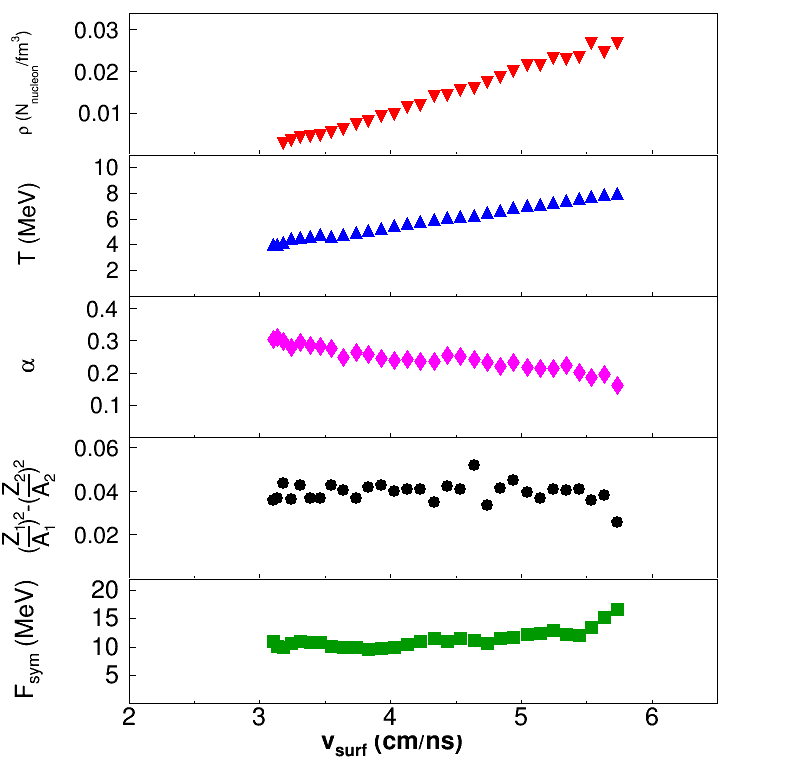 T, ρ increase with vsurf
Decrease in α with vsurf
Fsym extracted for light particles (liquid)
Symmetry energy
S. Typel et al., Phys. Rev. C 81, 015803 (2010).
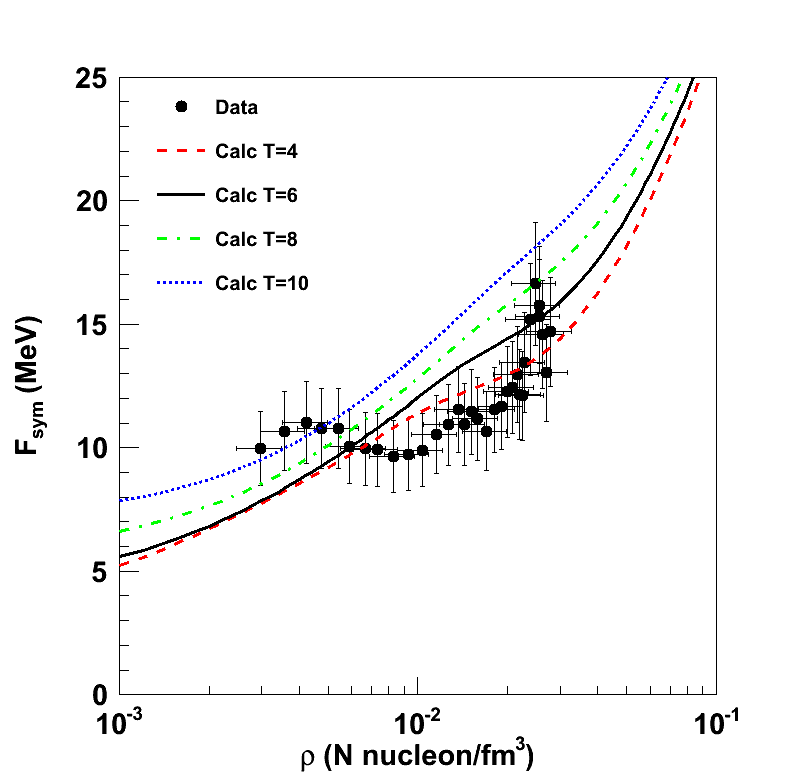 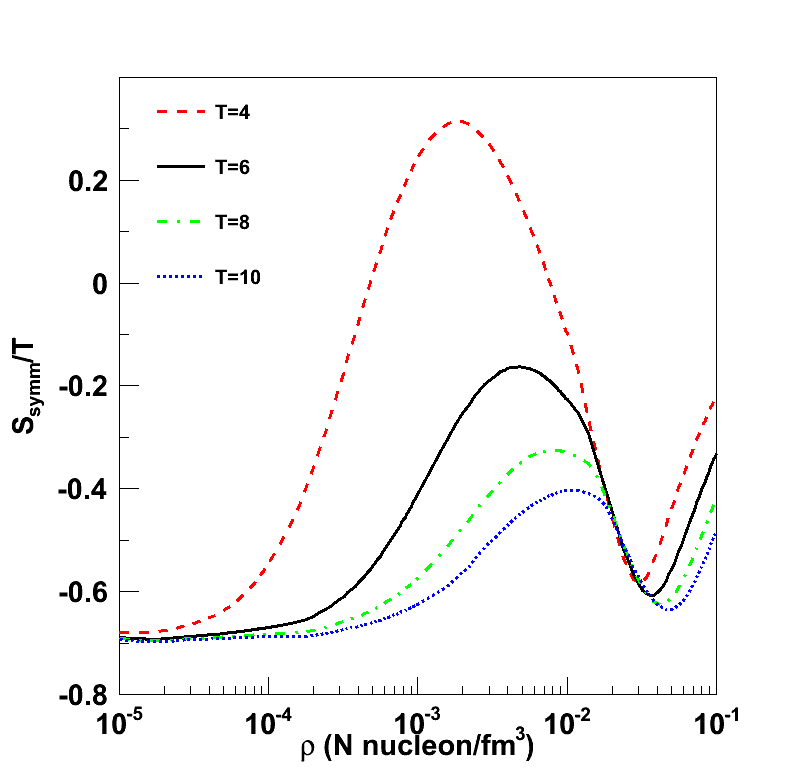 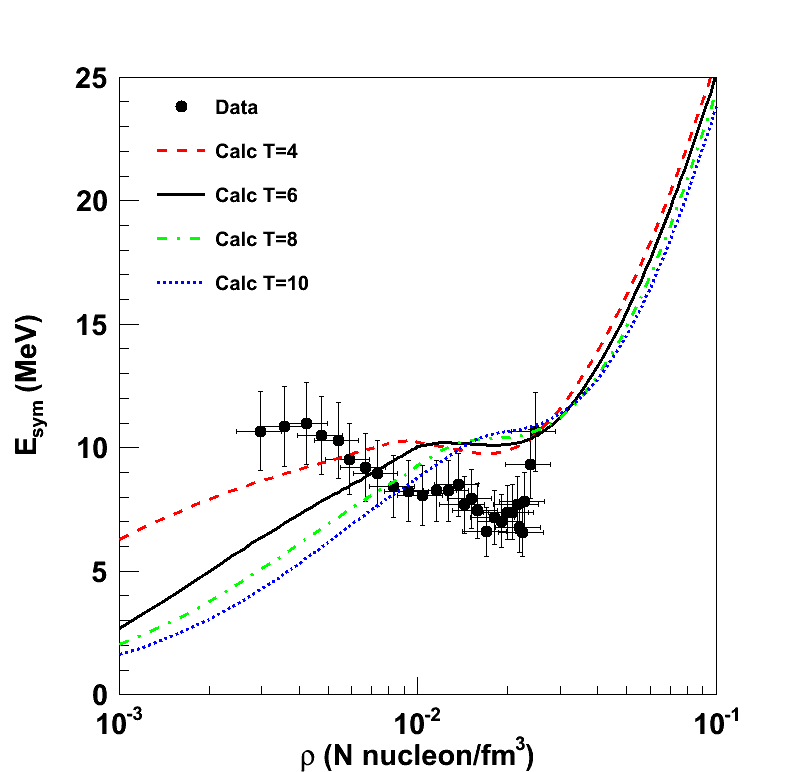 Symmetry Free Energy
T is changing as ρ increases
Isotherms of QS calculation that includes in-medium modifications to cluster binding energies
Entropy calculation (QS approach)
Symmetry energy (Esym = Fsym + T∙Ssym)
Comparison with QS and RMF
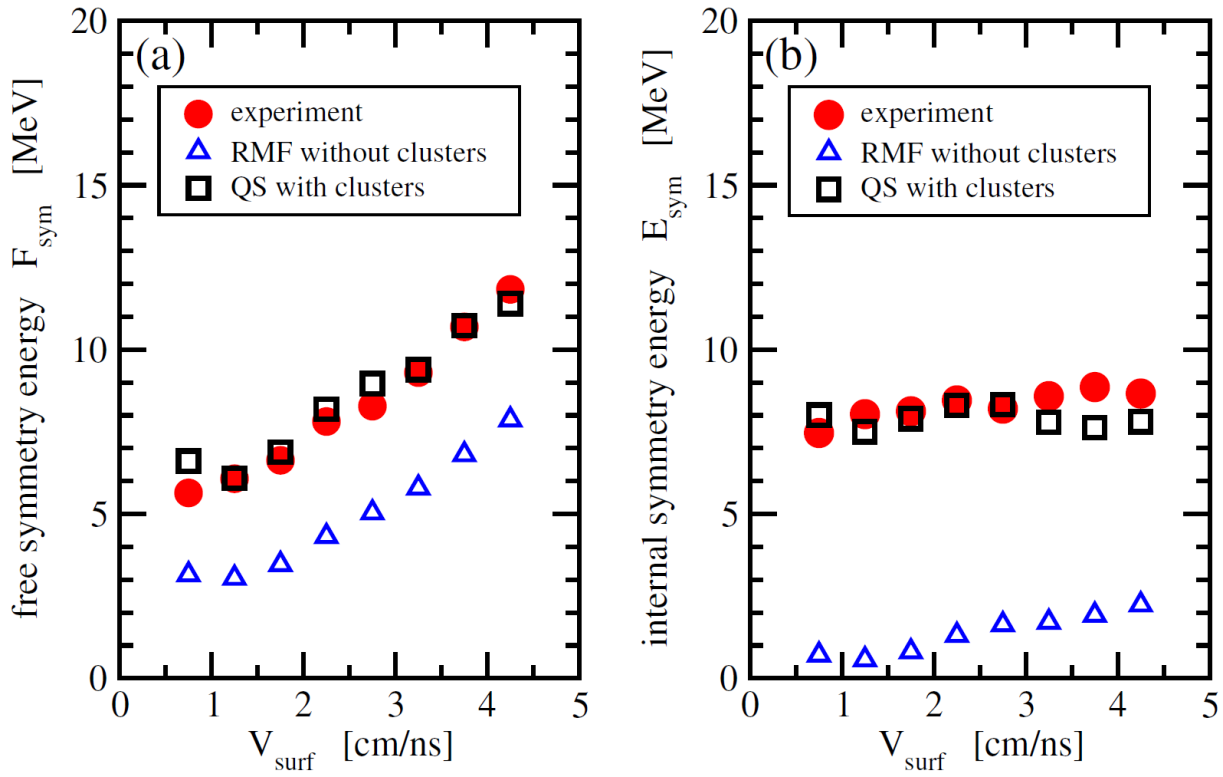 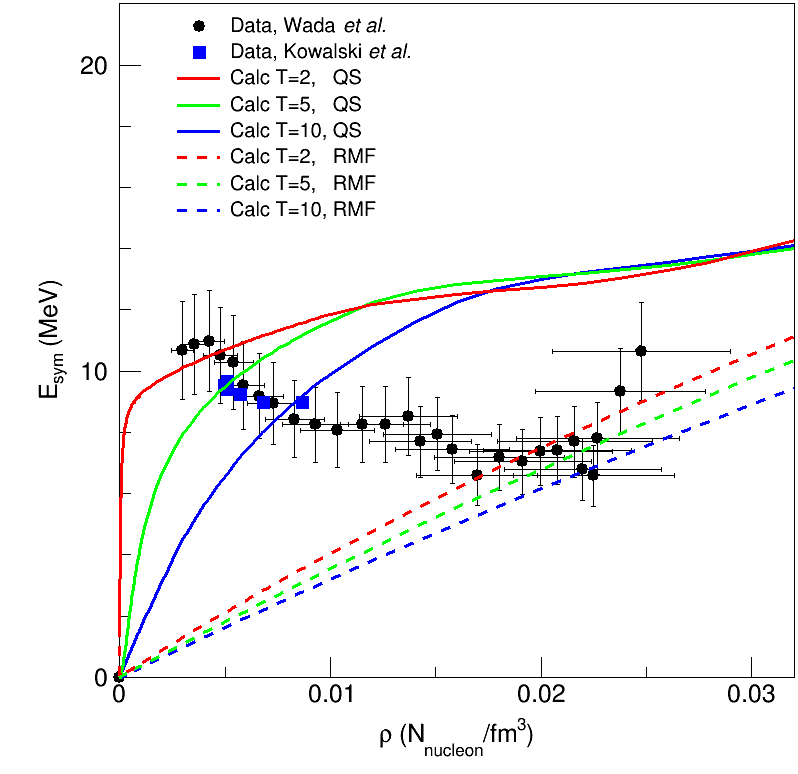 EJPA 50 39 (2014)
PRL 104 202501 (2010)
QS model shows better agreement with data.
Medium-dependent cluster formation necessary ingredient in theoretical models reproduce low-density dependence of the symmetry energy observed in experiments.
Symmetry Energy EOS
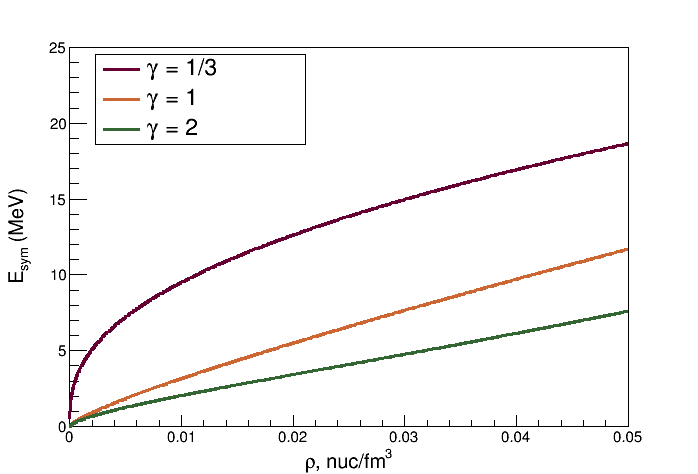 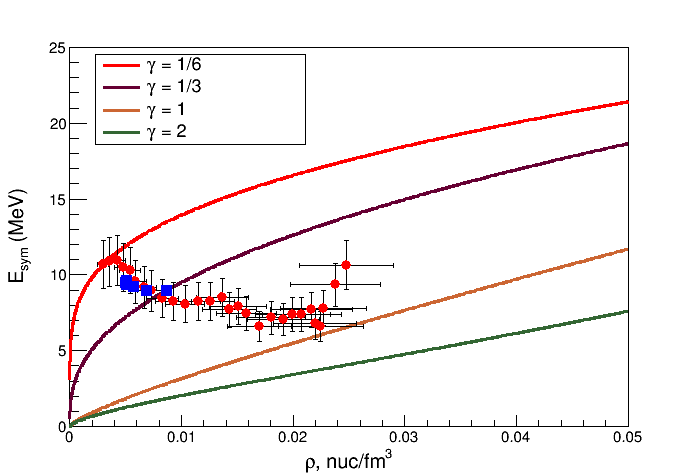 Summary
Outlook
Explore isospin degree of freedom of different quantities on the density dependence at low densities.
Light ION Guide at TAMU Cyclotron being commissioned.
Use RIB with Upgraded NIMROD to explore dependencies on yp 
Should be able to reach 0.39 < yp < 0.46
Collaborators
L. Qin, K. Hagel, R. Wada, J. B. Natowitz, S. Shlomo, 
Bonasera, G. Röpke, S. Typel, Z. Chen, M. Huang, 
J. Wang, H. Zheng, S. Kowalski, M. Barbui, 
M. R. D. Rodrigues, K. Schmidt, D. Fabris, M. Lunardon, 
S. Moretto, G. Nebbia, S. Pesente, V. Rizzi, G. Viesti, 
M. Cinausero, G. Prete, T. Keutgen, Y. El Masri, 
Z. Majka, and Y. G. Ma,